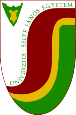 5. Postoje k jazyku. Jazyková socializácia. Jazyk a vek, jazyk a rod
Vysokoškolské učebné materiály 
Sociolingvistika v slovensko-maďarskom kontexte
KEGA 001UJS-4/2018
Pedagogická fakulta Univerzity J. Selyeho
Szabolcs Simon, PhD.
Časť A Vstup do problematiky
Ktoré faktory ovplyvňujú používanie jazyka?
Generačný aspekt
Rodový aspekt
Komponenty a zložky postojov k jazyku
Najčastejšie sociologické faktory sú:
vek (medzigeneračné jazykové rozdiely), 
pohlavie (napr. odlišný výber slovnej zásoby u mužov a žien),
- vzdelanie,
- povolanie atď.
Kategórie
Pohlavie a vek
Pri pohlaví je rozlíšenie na mužské a ženské pohlavie, rozlišujú sa pojmy ako pohlavie – biologicky dané – a rod – sociálny konštrukt. 
Vek sa uvádza pri sociolingvistických výskumoch 
L. Milroy konštatuje, že vek sám o sebe nemá žiadnu vysvetľovaciu hodnotu, tú nadobúda v kontexte, vždy sa spája s inými sociálnymi charakteristikami a produktívnosťou hovoriacich.
Generačné rozdiely
Generačné rozdiely cítiť najmä pri výskume lexiky. 
Rozdiely v prístupe k výskumu v minulosti a v súčasnosti opisuje L. Milroy. 
Uvádza, že rozdiel medzi štúdiami o mestskom dialekte v minulosti a súčasnosti je aj v tom, že súčasné výskumy sledujú lingvistické zmeny, variantné formy – zmenu chápu ako znak jazyka – a nesledujú výskum čistého a prirodzeného dialektu.
Generačný aspekt
Rozlišovanie troch rozhodujúcich komunikačne aktívnych generácií sa opiera najmä o faktory: vek, jazykové povedomie a jazykové špecifiká. Rozlišujú sa vekové obdobia:
Detstvo (do 12 r.)
Adolescencia (13 – 18 r.)
Mladá generácia (koniec adolescencie – 35 r.)
Stredná (35 – 60 r.)
Najstaršia (nad 60 r.)
Generačné rozvrstvenie je v tomto ponímaní kombináciou biologického, mentálneho a sociálneho veku. Ak generačný aspekt spájame s dynamikou jazyka, výraznejšie sa natíska tendencia ponímať generačné skupiny na báze sociálneho veku. To značí, že špecifiká verbálneho správania používateľov jazyka skúmame v užšej súvzťažnosti so sociálnymi aktivitami.
Pre jednotlivé vekové či generačné skupiny sú charakteristické niektoré špecifické jazykové prostriedky. Hovoríme o vekových štýloch.
Sociálna nevyspelosť mladej generácie vedie k snahám odlišovať sa, mať svoj pohľad na svet vedie k formovaniu mládežníckeho slangu. Takáto „semivarieta“ je sama osebe dynamický útvar. 
Stredná generácia predstavuje jadro produktívneho veku a jej prejavy sa spájajú s mentálnou a sociálnou zrelosťou. 
Najstaršia generácia sa z hľadiska jazyka javí ako najkonzervatívnejšia.
Rodový aspekt
Mužské osoby majú tendenciu zreteľnejšie presadzovať v jazyku svoje dominantné sociálne postavenie. 
Z hľadiska dynamiky jazyka podporujú inovácie týkajúce sa výrazových prostriedkov z vedeckej oblasti, ale aj z oblasti športu. Majú sklon využívať vulgárnu lexiku. 
Ženské osoby sú charakterizované verbálnym správaním, ktoré je viac kooperatívne, menej agresívne, sú užšie spojené so životom rodiny. Ženy používajú viac slovies, muži viac substantív.
Pohľady na postoje k jazyku
Podľa Eaglyovej a Chaikenovej postoj k jazyku je: „psychologická tendencia, ktorá je vyjadrená v hodnotení určitého javu s určitým stupňom priazne či nepriazne“

Dva hlavné postupy: mentalistický a behavioristický
Mentalistické poňatie chápe postoj ako určité mentálne stavy, ktoré nie sú priamo pozorovateľné, ale určitá osoba si ho nejakým spôsobom uvedomuje a môže o nich hovoriť.
Behavioristické poňatie oproti tomu predpokladá, že postoje možno vyvodzovať na základe správania v konkrétnych situáciach.
Tri komponenty alebo zložky postojov:
A) Kognitívne – znalosť niečoho, presvedčenie o niečom (Viete, že keby ste mali v šatni mole, jedli by vám oblečenie)
B) Evaluatívne či afektívne – emócie, hodnotenie, pocity (Možnosť, že by vám bolo zjedené oblečenie, nejako hodnotíte, zrejme negatívne)
C) Konatívne – zámer, tendencia k rokovaniu (Máte tendencie sa v takýchto prípadoch správať určitým spôsobom, zrejme mole zabíjať)
Tri fázy postojov
1. Automatická aktivácia – jav alebo jeho symbolická reprezentácia automaticky navodzuje určitý postoj, bez zámeru a úsilia hodnotiacej osoby. Je nevedomá, pasívna a odohráva sa počas niekoľkých stoviek milisekúnd po stretnutí s daným javom.
2. Fáza uváženia spočíva v tom, že postoj navodený v prvej fáze si jedinec môže “rozmyslieť”, môže ho modifikovať, pretvoriť. Napríklad si môže uvedomiť, že i moľa je živý tvor a i keď robí zlé veci, nezaslúži si umrieť. Táto fáza je aktívna a vyžaduje motiváciu a dostatok času.
3. Fáza odozvy – v tejto fáze je postoj, ktorý je utvorený v prvých dvoch fázach, naplnený vonkajším správaním, odozvou. Moľu možno napríklad zabiť, nechať ho žiť, vyhnať zo šatníka a pod.
Techniky skúmania postojov k jazyku
skúmanie postojov: dotazník či štruktúrované rozhovory
možno postoje posudzovať na základe pozorovania
dve špecifické metódy určené iba pre výskum postojov: technika spojitých masiek a test implicitných asociácií.
Technika spojitých masiek (ang. „matched-guise technique”)
metóda určená len na skúmanie postojov k jazyku
nepriama metóda, čo znamená, že testované osoby nevedia, čo je presným cieľom výskumu; v tomto prípade vôbec nevedia, že hodnotí jazyk
vynašiel sociálny psychológ W. Lambert v 50. rokoch 20. stor.
stala sa štandardnou súčasťou sociolingvistického aparátu a bola využitá na výskum postojov k jazyku v mnohých jazykových situáciách.
Mediálny a divadelný jazyk a jazykové postoje
Zmenené podmienky používania slov možno najlepšie sledovať v médiách, ktoré na zmeny v spoločenskej situácii reagujú najcitlivejšie. Majú na to najlepšie predpoklady, veď práve tu sa dáva veľký priestor rôznym „horúcim“ témam o politike strán a hnutí, spoločenskému vedomiu, štátnej politike, vzťahu k zahraničiu, národnostným a etnickým otázkam, sociálnemu (individuálnemu a skupinovému) správaniu a pod. 
S tým súvisí, že oblasť publicistiky je zároveň „bránou“, ktorou nové výrazy a významy, zaplňujúce „lakúny“ v jazyku, prenikajú aj do bežného dorozumievania (predtým to bola krásna literatúra) a pred onou „bránou“ sa odohráva aj základný boj o významy.
V protiklade k 40. rokom, keď niektoré denníky na Slovensku presadzovali „írečitý“, folklórne podfarbený spôsob vyjadrovania s použitím mnohých výrazov, obchádzajúc zároveň slová cudzieho pôvodu (porov. k tomu aj Ružička 1970), v 50. rokoch sa na stránky novín zrazu dostávajú jazykovo suché „referáty“ o spoločenskom dianí doma i v zahraničí, rozrastajú sa úvodníkové, propagandistické rubriky. 
Touto cestou do novín prenikali výrazy funkcionárskeho žargónu, avšak aj rozmanité prostriedky odborného vyjadrovania. V tomto období sa za najdôležitejšie pokladalo „usmerňovanie čitateľov v ideologickom boji“. Následkom čoho tlač „zaplavili“ výrazy ako robotnícka trieda (a jej predvoj), svetový tábor imperializmu, obdobie zostreného triedneho boja a pod.
Je známe, že zmeny v spoločenskom živote sa do jazyka premietajú najmä v oblasti lexiky. Novovznikajúce lexikálne systémy sa však nevyznačujú vždy novosťou lexikálnych foriem, často dochádza k zmenám ich významov a významových vzťahov. 
Okrem cudzích a prevzatých slov a slovných spojení však na scénu vstúpili aj niektoré nové deriváty (obchodovateľnosť, prezamestnanosť) alebo sa na scénu vrátili, fungujúc niekoľko desaťročí v jazyku ako historizmy (starosta, vydražovateľ, dražobný úplatkár, bezdomovec).
Pre Slovensko je charakteristické, že tlačové médiá sa krátko po r. 1989 rozdelili na národné a občianske, t. j. len druhotne bolo pre ne rozhodujúce ich liberálne, konzervatívne, pravicové, ľavicové a i. smerovanie. Jednou zo základných tém slovenskej publicistiky sa hneď po zmene režimu stali národné otázky, otázky vzťahu slovenského národa k iným národom (najmä českému) i národnostiam žijúcim na Slovensku (najmä maďarskému). 
Týmto otázkam sa pravidelne venovali v danom čase dokonca aj noviny deklamujúce ako svoje krédo občiansky princíp, stavaný nad národný, resp. aj proti národnému – keď inak nie, tak aspoň formou polemiky s národne orientovanými orgánmi a politikmi. Za nenáhodný pre slovenskú situáciu treba považovať fakt, že viaceré „čisto občianske“ noviny vtedy zanikli.
Časť B Výskumy
ŽILÁKOVÁ, Mária 2012. Odraz cudzojazyčného prostredia v najnovšej vrstve lexiky Slovákov v Maďarsku. IN: Jazykoveda v pohybe. Bratislava: Univerzita Komenského 274 – 280.
HUŤKOVÁ, Anita – GYÖRGY, Ladislav 2017: Postoje k jazyku, identite a prepínaniu kódov v kontexte bilingválnej komunikácie. IN: Jazyk a jazykoveda v súvislostiach. Ed. Orgoňová, Oľga –  Bohunická, Alena –  Múcsková, Gabriela – Muziková, Katarína  –  Popovičová Sedláčková, Zuzana. Bratislava: FF UK. 211 – 223
TÓTH Sándor János 2007: Postoj k dvojjazyčnosti v Slovenskom Komlóši IN: Aktuálne problémy slovakistiky. Budapest: ELTE BTK. 166 – 171.
TUŠKOVÁ Tünde 2006: Výskum kultúrnych postojov Komlóšskych Slovákov. IN: Kultúra, jazyk a história Slovákov v Maďarsku. Békešská Čaba: Výskumný ústav Slovákov v Maďarsku. 204 – 208.
BARTALOŠOVÁ Perla 2018: Postoje seniorov k anglicizmom v slovenčine (Na základe sociolingvistickej sondy z oblasti Trenčína). IN: Slovenská reč 83/3. 292 – 310.
ŽILÁKOVÁ, Mária: Odraz cudzojazyčného prostredia        v najnovšej vrstve lexiky Slovákov v Maďarsku.
Parameter čas, parameter vek → kalkovanie
pliesť – köt – viazať
bude sa vydariť – fog sikerülni
vrtací stroj – fúrógép 
uhlové bane – szénbánya
značky kravy – tehén fajta
Terminológia:
všeobecná škola
slovenská vzdelanosť
Tóth Sándor János 2007: Postoj k dvojjazyčnosti v Slo-venskom Komlóši IN: Aktuálne problémy slovakistiky
Na otázku „Ktorý jazyk je vám bližší?” označilo oba jazyky 55 % opýtaných (38 osôb) , 15 % (11 osôb) uviedlo slovenský jazyk a 29 % (20 osôb) si vybralo maďarčinu. Tento výsledok dokazuje silnú dvojitú väzbu. 
Štandardný jazyk používaný na Slovensku má na prvý pohľad vysokú prestíž, veď takmer 70 % respondentov (47 osôb) pokladá tento jazykový útvar za krajší, ale toto konštatovanie je zatienené názorom, podľa ktorého 80 % opýtaných (54 osôb) pokladá spisovnú slovenčinu za ťažší jazyk. V Slovenskom Komlóši používajú pomerne archaickú formu stredoslovenského nárečia. Preto je komlóšske nárečie tak zreteľne odlišné od dnešného štandardného slovenského jazyka.
Väčšina Komlóšanov pokladá svoje nárečie za kultúrnu hodnotu, pričom uznáva primárnosť spisovného jazyka – aj v miestnej základnej škole vyučujú spisovnú slovenčinu. 
Odpovede na otázku „Ktorý jazyk je užitočnejší?” záviseli od toho, či odpovedajúci rozmýšľal v miestnej relácii alebo vo všeobecnosti. 
V prvom prípade je užitočnejšie komlóšske nárečie  (26 %, 17 osôb), v druhom prípade sa však slovenčina ako spisovný jazyk, ktorý sa vyučuje v škole, dostáva do popredia (43 %, 28 osôb). 30 % odpovedajúcich (20 osôb) ich pokladá za rovnako užitočné.
Pri štvrtej zo série otázok vzťahujúcich sa na posúdenie komlóšskeho nárečia a spisovnej slovenčiny „Ktorý jazyk máte radšej? Ten, ktorým sa rozpráva v Komlóši, alebo ten, ktorým sa hovorí na Slovensku?” sa situácia mení: 
Oproti spisovnému slovenskému jazyku, ktorý sa pokladal za krajší 61 % respondentov má radšej miestne nárečie, čo poukazuje na silnú citovú väzbu.
TÓTH – TUŠKA – UHRINOVÁ – ŽILÁKOVÁ 2010: A nyelvi másság dimenziói Tótkomlóson
Príslušníkom staršej generácie je bližší slovenský jazyk, oni s ním ešte vyrastali. Pre nich je na Slovensku používaný štandard ťažší, keďže s ním neboli a nie sú v kontakte. Z ciest na Slovensko získali také zážitky, že na základe výslovnosti ich pokladali za tamojších Maďarov a upozorňovali ich, aby nehovorili po maďarsky. Spisovnú slovenčinu vyučovanú v škole pokladajú najstarší tiež za ťažkú, odvolávajúc sa, že „nerozumejú“ reči svojich vnukov.
Niekoľko pojmov z dotazníka tiež znamenalo pre nich problém. Starší ľudia veľmi signifikantne majú radšej a pokladajú za krajší slovenský jazyk ako maďarčinu. Posúdenie užitočnosti a stupňa „ťažkosti“ jazyka nesúvisí s vekom, tu sa uplatňujú racionálnejšie hľadiská. 
S vekom respondenta nesúvisí ani jeho názor, či sa vo svete lepšie uplatní so slovenčinou alebo s maďarčinou.
Atitúdy súvisiace s jazykovým správaním starších ľudí sú pesimistickejšie. Oni žili aj vtedy, keď ešte bola každodenným prirodzeným komunikačným prostriedkom v Slovenskom Komlóši slovenčina, oproti tomu dnešný stav používania jazyka ukazuje klesajúcu tendenciu. Mladí ľudia vidia snahu školy a menšinovej samosprávy zachovať slovenský jazyk a sami túto snahu podporujú, preto sa menej obávajú, že tento jazyk v Slovenskom Komlóši odumrie.
Vek ovplyvňuje posudzovanie dvojjazyčnosti takto: starší ľudia častejšie súhlasia s tým, že pre dvojjazyčnosť stačí, ak dvojjazyčný človek jednému z jazykov len rozumie. Z ostatných náhľadov odpovede neukazujú vekovú relevantnosť.
Tušková Tünde 2006: Výskum kultúrnych postojov Komlóšskych Slovákov. IN: Kultúra, jazyk a história Slovákov v Maďarsku
Na základe rozborov sú vek a pohlavie  vo viacerých prípadoch v signifikantnom vzťahu s kultúrnymi postojmi k jazyku.
Vek respondentov sme dali do korelácie s otázkami  „Ktorých spisovateľov máte radšej?”, ”Akú hudbu máte radšej?” a  „Ktorá hymna vám je bližšia?”. Jednoznačne vysvitlo, že pre vzťah veku a kultúrnych atitúd je príznačná dominantne negatívna súvislosť. To znamená, že čím je slovenský Komlóšan starší, tým viac sa viaže k slovenským spisovateľom, má rád slovenskú hudbu. 
Mladší ľudia pri nastolených otázkach uviedli, že bližšia im je maďarská hudba, maďarskí spisovatelia a maďarská hymna. Spomedzi opýtaných 69,6 % (48 osôb) odpovedalo mám rovnako rád spisovateľov oboch národov, 27,5 % (19 osôb) mám radšej maďarských spisovateľov, a 2,9 % (2 osoby) mám radšej slovenských spisovateľov.
Vplyv pohlavia na skúmané jazykové postoje
Medzi mužmi sme našli viacerých, pre ktorých je maďarčina ťažšia než slovenčina. Nie preto, lebo lepšie vedia po slovensky a osvojiť si maďarský jazyk im robí ťažkosti, ale preto, lebo myslia na gramatický systém maďarského jazyka, ktorý sa veľmi odlišuje od indoeurópskych jazykov. Mnohí z nich tak odpovedali na otázku, akoby si Slovák mal osvojiť maďarčinu ako cudzí jazyk. 
Ženy majú trochu radšej slovenčinu, ale väčšine je to jedno. Tento výsledok len zdanlivo ovplyvňuje pohlavie, reálny podklad treba hľadať v zamestnaní (medzi respondentmi bola prevaha učiteliek).
Muži sú k miešaniu jazykových kódov zhovievavejší, pokladajú ho za prirodzenosť, kým ženy, medzi ktorými je veľa pedagógov, sa tomuto javu snažia vyhýbať. Muži chodili/chodia častejšie pracovať inde, čím sa viac dostávali do kontaktu s maďarským jazykom. Tieto odlišnosti v zamestnaní ovplyvňujú rozdiely jazykových postojov medzi pohlaviami.
Muži – podobne ako v prípade zmeny kódov – sú aj v posudzovaní dvojjazyčnosti zhovievavejší: mnohí odpovedali, že netreba ovládať obidva jazyky na úrovni materinského jazyka, respektíve že stačí aj pasívna znalosť jazyka.
Muži žijúci v zmiešanom manželstve neočakávajú od dvojjazyčného znalosť obidvoch jazykov, kým ženy žijúce v zmiešaných manželstvách nepovažujú za dvojjazyčnosť, ak niekto len pasívne ovláda jeden z jazykov.
HUŤKOVÁ, Anita – GYÖRGY, Ladislav 2017: Postoje k jazyku, identite a prepínaniu kódov v kontexte bilingválnej komunikácie
Jedným z najdôležitejších faktorov determinujúcich identitu  Maďarov  na  Slovensku  je  uvedomenie  si  príslušnosti  k tejto  komunite a takisto k maďarskému národu 
prejav silnej národnej identity je jazyková lojalita
medzi príslušníkmi tejto minority ako prostriedok ústnej komunikácie používa sa zväčša maďarský jazyk takmer vo všetkých komunikačných doménach, dokonca aj v úradnom styku
Slovenčina = „they code“
prostriedok komunikácie s príslušníkmi majority, ktorí neovládajú maďarský jazyk (alebo ho ovládajú slabšie, ako maďarský komunikačný partner ovláda slovenský jazyk).
Striedanie kódov :
a) prepnutie/prepínanie bázového jazyka 
dochádza počas diskurzu k zmene bázového jazyka, a to raz alebo viackrát, na určitý čas alebo definitívne

b) transfer
v prípade transferu bázový jazyk ostáva nezmenený počas konverzácie (aspoň po určitý čas):  zo včleneného (inkorporovaného) jazyka do neho vnikajú elementy, ktoré si však zachovávajú určité fonetické charakteristiky.
Názory respondentov o materinskom jazyku
60,4 % respondentov
	miluje maďarčinu viac, ako ktorýkoľvek iný jazyk
77,6 % respondentov
	v komunikácii väčšinou uprednostňuje maďarský jazyk
98,5 % respondentov 
 	je dôležité hovoriť „peknou a čistou“ maďarčinou
 
Jednou z príčin tohto postoja u žiakov je laické presvedčenie, že miešanie jazykov prispieva k zániku materinského jazyka
Postoje respondentov k materinskému jazyku
1A. Aký máte vzťah k svojmu maďarskému materinskému jazyku? (N = 490, 100 %)
	a) mám ho najradšej zo všetkých jazykov 296 60,41 %
	b) mám ho veľmi rád/rada, ale milujem aj slovenský jazyk 97 19,80 %
	c) rovnako milujem maďarský i slovenský jazyk 27 5,51 %
	d) všetky jazyky, ktoré poznám, mám rád/rada rovnako 70 14, 28 %
1B. ktorým jazykom rozprávate radšej?   (N = 505, 100 %)
	a) obyčajne maďarsky 392 77,62 %
b) obyčajne slovensky 10,2 %
	c) rovnako rád/rada hovorím obidvoma jazykmi 26 5,15 %
	d) v niektorých situáciách po slovensky, v iných po maďarsky 86 17,03 %
1C. keďže materinským jazykom Maďarov na Slovensku je maďarčina, rozprávať týmto jazykom pekne a správne pre nich je (N = 466, 100 %)
	a) veľmi dôležité 304 65,24 %
	b) dosť dôležité 155 33,26 %
	c) nie je dôležité 7 1,5 %
kladné postoje k materinskému jazyku sa odzrkadľujú aj v názoroch študentov:
(51,6 %) považuje striedanie kódov vyslovene za „protivné“
(39,5 %) zaujíma neutrálny postoj 
 (8,9 %) sympatizuje s týmto spôsobom vyjadrovania
Súvislosť medzi (teoretickým) odmietaním striedania  kódov  a jazykovou,  resp.  etnickou  identitou  potvrdzujú  i nasledujúce  komentáre:
 
„Szerintem az emberek egymással az anyanyelvükön beszéljenek.“  [Podľa mňa treba, aby ľudia hovorili medzi sebou svojím materinským jazykom.] 

„Ha magyarok vagyunk, beszéljünk magyarul.“ [keď sme Maďari, hovorme po maďarsky.] 
81,5 % respondentov súhlasí s názorom, že maďarské národné povedomie „striedačov kódov“ je slabšie ako tých, ktorí sa snažia v maďarských rečových prejavoch používať výlučne maďarčinu
Názory respondentov na striedanie kódov
Do akej miery súhlasíte s nasledujúcimi výrokmi?

2A. Neustále striedanie dvoch jazykov je preto nebezpečné, lebo podporuje zánik materinského jazyka.  (N = 158, 100 %)
a) úplne súhlasím 30 18,99 %
b) viac-menej súhlasím 70 44,30 %
c) skôr nesúhlasím ako súhlasím 37 23,42 %
d) vôbec nesúhlasím 21 13,29 %
2. Neustále striedanie jazykov je preto nebezpečné, lebo vedie k deformovaniu materinského jazyka.  (N = 152, 100 %)
a) úplne súhlasím 84 55,26 %
b) viac-menej súhlasím 48 31,58 % 
c) skôr nesúhlasím ako súhlasím 14 9,21 %
d) vôbec nesúhlasím 6 3,95 %
3. Národné povedomie Maďarov, ktorí takto striedajú tieto dva jazyky, je obyčajne slabšie ako povedomie tých, ktorí sa snažia so svojimi maďarskými spolubesedujúcimi hovoriť len po maďarsky.  (N = 151, 100 %)
a) úplne súhlasím 69 45,69 %
b) viac-menej súhlasím 54 35,76 %
c) skôr nesúhlasím ako súhlasím 16 10,60 %
d) vôbec nesúhlasím 12 7,95 %
Názory respondentov na rôzne typy striedania kódov (pri odbornom rozhovore)
Dvaja maďarskí odborníci zo Slovenska debatujú o svojej profesii. Obidvaja absolvovali strednú i vysokú školu po slovensky, preto nepoznajú dobre maďarskú odbornú terminológiu. Aký máte názor na nasledujúcu situáciu:
3A. Rozprávajú po maďarsky, odborné termíny však používajú po slovensky, ale s náležitými maďarskými koncovkami.  (N = 162, 100 %)
a) je to veľmi nesprávne 34 20,99 %
b) je to dosť nesprávne 57 35,19 %
c) možno akceptovať 55 33,95 %
d) je úplne normálne 16 9,87 %
3B. Pri rozhovore o profesijných otázkach prejdú úplne na slovenčinu. (N = 173, 100 %)
a) je to veľmi nesprávne 	14 8,09 %
b) je to dosť nesprávne 	41 23,70 %
c) možno akceptovať		 78 45,09 %
d) je úplne normálne 		40 23,12 %
Na základe tohto názoru je možné usúdiť:
odlišné typy striedania kódov v rámci komunity posudzujú hovoriaci odlišne − aspoň teoreticky − skôr akceptujú výlučne slovenskú komunikáciu o odborných témach (aj keď sú obidvaja hovoriaci Maďari), ako miešať slovenčinu s maďarčinou. 
Sú to prípady, keď hovoriaci získali odborné vzdelanie v slovenčine a z toho dôvodu neovládajú maďarskú odbornú terminológiu.
BARTALOŠOVÁ Perla 2018: Postoje seniorov k anglicizmom v slovenčine (Na základe sociolingvistickej sondy z oblasti Trenčína)
Rátali sme s tým, že nie každý starší človek má konzervatívny postoj voči novým, cudzím prvkom v slovenčine, no predpokladali sme, že prejavy konzervativizmu ako odmietanie jazykových inovácií môže vo výskumnom súbore respondentov prevládnuť. 
V odpovediach vybraných seniorov z oblasti Trenčína sa pri názoroch na anglické názvy vyskytli odmietavé odpovede (27,2 %), avšak v tej istej otázke sme sa stretli aj s neutrálnymi (35,8 %) a aj pozitívnymi (22,3 %) názormi na anglicizmy v slovenčine (14,7 % respondentov neodpovedalo), čo poukazuje na heterogénnosť názorov skupiny seniorov).
V behaviorálnej oblasti síce prevažoval výber domácich ekvivalentov, ale 17,3 % (v jednej otázke), resp. 2,5 % (v druhej otázke) informátorov uprednostnilo používanie cudzieho, anglického ekvivalentu.
Domnienka o prevahe odmietavých postojov sa ukázala ako neopodstatnená, keďže popri prevažujúcich neutrálnych názoroch na cudzosť sa vyskytli aj pozitívne reakcie. Výskumná vzorka prejavila prekvapivú toleranciu voči cudzím prvkom, ktorá relativizuje spoločenský stereotyp o starších dospelých ako o konzervatívnych a odmietajúcich všetko nové. 
Na generačné kohorty pôsobia systémové javy ako globalizácia, moderná technika a kultúra, v ktorej žijú, ale zároveň sa nestráca úloha jednotlivca, ktorý aj vo vyššom veku má možnosť zapájať sa do spoločenského diania alebo ho aspoň sledovať.
Na postoje vplývali hlavne faktory vzdelanie a anglická jazyková kompetencia. 
Na báze výsledkov môžeme konštatovať, že väčšina vybraných seniorov mala neutrálne postoje k anglicizmom v slovenčine, vyskytli sa však aj pozitívne a odmietavé postoje. 
Diferencovanosť postojov vyjadruje obraz heterogénnosti skupiny seniorov, ktorí môžu k novým prvkom pristupovať rôzne. Nejde teda o homogénnu skupinu s odmietavými postojmi ku všetkému novému, ako sa to v stereotypoch o senioroch zvykne predpokladať. Skupinu seniorov ovplyvňuje spoločenská situácia, globalizácia, a hoci možno pomalšie, ale aj postoje seniorov sa menia. Náš výskum potvrdil tendenciu, že sociálna aktivita sa vo vrstvách seniorov zvyšuje a sociálna sieť, v ktorej seniori fungujú, je podnetná a poskytuje priestor pre aktívny život človeka.
Literatúra
 
BARTALOŠOVÁ, Perla 2018: Postoje seniorov k anglicizmom v slovenčine (Na základe sociolingvistickej sondy z oblasti Trenčína). IN: Slovenská reč 83/3. 292 – 310.
BORBÉLY Anna 2010: Szubjektív vélekedések a kisebbségi nyelvváltozatokról. IN: Kontexty identity. Jubilejný zborník na počesť Anny Divičanovej – Az identitás kontextusai. Békéscsaba: Országos Szlovák Önkormányzat – ELTE BTK Szláv Filológiaia Tanszék – Ústav etnológie SAV – Magyarországi Szlovákok Kutatóintézete. 198 – 206.
DOLNÍK, Juraj 2010: Jazyk, človek, kultúra. Bratislava: Kalligram.
DOLNÍK, Juraj 2017: Jazyk v sociálej kultúra. Bratislava: VEDA. 149 – 168.
DUDOK, Miroslav 1999: Jazyky v kontakte/konflikte a detská reč. IN: SOCIOLINGUISTICA SLOVACA 4. Slovenčina v kontaktoch a konfliktoch s inými jazykmi. 134 – 142.
FOUGHT, Carmen 2018: Language and ethnicity. IN: The Cambridge Handbook of Sociolinguistics. Cambridge: CUP 238 – 257.
HOMIŠINOVÁ, Mária 2013: Súčasná jazyková situácia slovenskej mládeže na Slovensku a v Maďarsku. IN: Slovenský jazyk a kultúra v menšinovom prostredí. Békešská Čaba: Výskumný ústav Celoštátnej slovenskej samosprávy v Maďarsku. 53 – 63.
HUŤKOVÁ, Anita – GYÖRGY, Ladislav 2017: Postoje k jazyku, identite a prepínaniu kódov v kontexte bilingválnej komunikácie. IN: Jazyk a jazykoveda v súvislostiach. Bratislava: FF UK. 211 – 223.
CHARALAMBOUS, Panayiota – CHARALAMBOUS, Constadina – RAMPTON, Ben 2017: De-securizing Turkush: Teaching the Language of a Former Enemy, and Intercultural Language Education. IN: Applied Linguistics 38/6. 800 – 823.
CHROMÝ, Jan 2014: Základy sociolingvistiky. Univerzita Karlova v Praze – Karolinum. 51 – 61.
KISS Jenő 1995: Társadalom és nyelvhasználat. Szociolingvisztikai alapfogalmak. Budapest: Nemzeti Tankönyvkiadó. 86 – 149.
KRALČÁK, Ľubomír 2015: Slovenčina v pohybe. Nitra: UKF. 59 – 61.
MANDELÍKOVÁ, Lenka 2014: Sociokultúrne súvislosti jazyka. Trenčín: Trenčianska univerzita Alexandra Dubčeka v Trenčíne, Fakulta sociálno-ekonomických vzťahov. 28 – 32.
MESTHRIE, Rajend – SWANN, Joan – DEUMERT, Ana – LEAP, William L.: 2013: Introducing Sociolinguistics. Edinburgh: Edinburgh University Press. 213 – 241. 
MILROY, Lesley – GORDON, Matthew 2003: Sociolinguistics. Method and Interpretation. Oxford: Blacwell. 100 – 115.
ORGOŇOVÁ, Oľga – SEDLÁČKOVÁ, Zuzana 2010: Coolový pokec o slangu teenagerov. IN: Slovo – Tvorba – Dynamickosť. Na počesť Kláry Buzássyovej. Bratislava: Veda. 151 – 162. 
PAVLOVIČ, Jozef 2011: Prednášky zo štylistiky slovenčiny. Trnava: PF TU. 168 – 178.
PERSINSZKY Károly 2011: Vélekedések a nyelvről egy nyelvcserehelyzetben levő közösségben. IN: Magyarok Szlovákiában VII. Nyelv. Somorja: Fórum Kisebbségkutató Intézet. 229 – 241.
SCHILLING, Natalie 2018: Language, gender and sexuality. IN: The Cambridge Handbook of Sociolinguistics. Cambridge: CUP. 218 – 237.
SLANČOVÁ, Daniela 1990: K niektorým výsledkom prieskumu postojov obyvateľov Prešova k jazyku. IN: Dynamické tendencie v jazykovej komunikácii. Bratislava, Jazykovedný ústav Ľ. Štúra SAV. 175 – 181.
SLANČOVÁ, Daniela 2009: Detabuizácia a markantnosť výrazu v sérii cestopisných kníh Borisa Filana. IN: Jazyková kultúra na začiatku tretieho tisícročia. Bratislava: Veda. 135–144. 
SMAKMAN, Dick 2018. Discovering Sociolinguistics. From Theory to Practice. London: Palgrave. 104 – 144.
STOCKWELL, Peter 2007: Sociolinguistics. A resource book for students. London – New York: Routledge. 59 – 60.
ŠENKÁR, Patrik 2008: Ďieťa a bilingvizmus. IN: Kultúra a súčasnosť 6. Nitra, FSŠ UKF. 83 – 85.
TÓTH Sándor János 2007: Postoj k dvojjazyčnosti v Slovenskom Komlóši. IN: Aktuálne problémy slovakistiky. Budapest: ELTE BTK. 166 – 171.
TÓTH Sándor János – TUŠKA, Tünde – UHRINOVÁ, Alžbeta – ŽILÁKOVÁ, Mária 2010: A nyelvi másság dimenziói Tótkomlóson.  IN: Kisebbségek interetnikus kontaktzónában – Csehek és szlovákok Romániában és Magyarországon. (Ed. Jakab Albert Zsolt – Peti Lehel) Kolozsvár: Nemzeti Kisebbségkutató Intézet – Kriterion. 109 – 147. 
TUSKA Tünde 2008: Etnické parametre (materinský jazyk a národnosť) u poslucháčov Segenínskej univerzity. IN: Slovenčina v menšinovom prostredí. II. Békešská Čaba: VÚSM. 196 – 200.
TUŠKOVÁ Tünde 2006: Výskum kultúrnych postojov Komlóšskych Slovákov. IN: Kultúra, jazyk a história Slovákov v Maďarsku. Békešská Čaba: Výskumný ústav Slovákov v Maďarsku. 204 – 208.
TUŠKOVÁ Tünde 2016: Kolektív ako pulzačný vektor u poslucháčov segedínskej univerzity. IN: Honorem Dagmar Maria Anoca. Bucureşti: Editura Universităţii din Bucureşti – Universitatea din Bucureşti, Facultatea de Limbri şi Literatury străine asociaţia – Slaviştior din Románia. 431 – 436.
UHRINOVÁ, Alžbeta 2008: Slovenský jazyk v Maďarsku očami používateľov. IN: Slovenský jazyk v Maďarsku – A szlovák nyelv Magyarországon I. Békéscsaba: Výskumný ústav Slovákov v Maďarsku. 92 – 223.
VEITH, Werner H. 2002: Soziolinguistik: ein Arbeitsbuch mit Kontrollfragen und Antworten. Tübingen: Narr Verlag. 152 – 183.
WARDHAUGH, Ronald 1995: Szociolingvisztika. Budapest: Osiris. 282 – 293.
ŽILÁKOVÁ, Mária 2012. Odraz cudzojazyčného prostredia v najnovšej vrstve lexiky Slovákov v Maďarsku. IN: Jazykoveda v pohybe. Bratislava: Univerzita Komenského. 274 – 280.